ОУ (ПОЛНОЕ НАИМЕНОВАНИЕ, название населенного пункта, область)
ЭКОЛОГИЧЕСКОЕ ОБРАЗОВАНИЕ ДОШКОЛЬНИКОВ
Смольник Надежда Сергеевна, 
заведующий учебно-методической лабораторией экологического образования 
МГЭИ им. А.Д. Сахарова БГУ, город Минск, Республика Беларусь
В СОВРЕМЕННЫХ ПРОГРАММАХ РАБОТЫ С ДЕТЬМИ ДОШКОЛЬНОГО ВОЗРАСТА ВСЕ БОЛЬШЕ ВНИМАНИЯ УДЕЛЯЕТСЯ ВОПРОСАМ ЭКОЛОГИИ И ЭКОЛОГИЗАЦИИ ПРОЦЕССА ОБУЧЕНИЯ. ОБУСЛОВЛЕНО ЭТО ПОТРЕБНОСТЬЮ В ФОРМИРОВАНИИ ОСНОВ ЭКОЛОГИЧЕСКОЙ КУЛЬТУРЫ УЖЕ НА ЭТАПЕ ДОШКОЛЬНОГО ДЕТСТВА
МЕРОПРИЯТИЯ ДЛЯ ПЕДАГОГОВ:
CЕМИНАРЫ
МАСТЕР-КЛАССЫ
ПЕДАГОГИЧЕСКИЙ ПРОЦЕСС
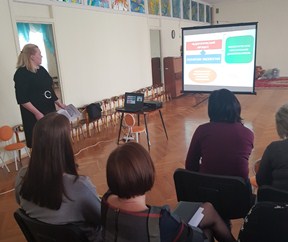 ЭКОЛОГИЧЕСКОЕ МИРОВОЗЗРЕНИЕ – ЭТО ПРОДУКТ ОБРАЗОВАНИЯ
ПОНЯТИЯ ЭКОЛОГИИ
ДЛЯ ДЕТЕЙ И РОДИТЕЛЕЙ:
МАСТЕР-КЛАССЫ ПО ЭКОДИЗАЙНУ
ВЕЧЕРА ЭКОЛОГИЧЕСКОЙ СКАЗКИ
ЭКОСИНЕМАТЕКА
ЭКОЛОГИЧЕСКИЙ ТЕАТР
ЭКОЛОГИЧЕСКАЯ ТРОПА
УЧАСТИЕ В ЭКОЛОГИЧЕСКИХ АКЦИЯХ
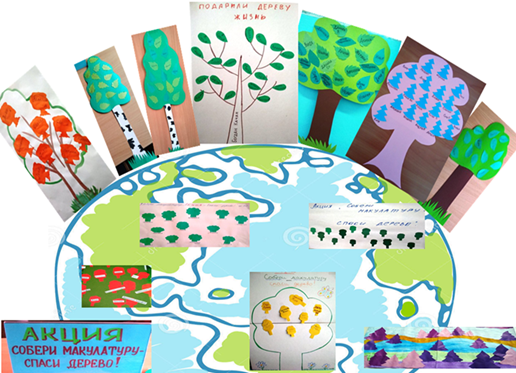 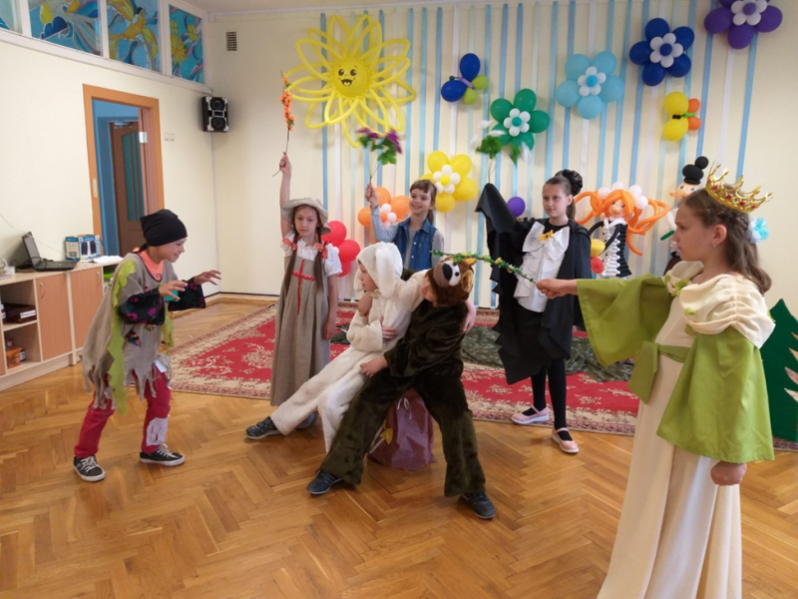 ПРИВЛЕЧЕНИЕ РОДИТЕЛЕЙ К ЭКОЛОГИЧЕСКИМ МЕРОПРИЯТИЯМ СПОСОБСТВУЕТ НЕ ТОЛЬКО ЭКОЛОГИЧЕСКОМУ ПРОСВЕЩЕНИЮ ДЕТЕЙ И ВЗРОСЛЫХ, НО И ВЕДЕТ К ПОВЫШЕНИЮ УРОВНЯ ЭКОЛОГИЧЕСКОЙ ГРАМОТНОСТИ И КУЛЬТУРЫ
ОУ (ПОЛНОЕ НАИМЕНОВАНИЕ, название населенного пункта, область)
Смольник Надежда Сергеевна, 
заведующий учебно-методической лабораторией экологического образования 
МГЭИ им. А.Д. Сахарова БГУ, город Минск, Республика Беларусь
ЭКОЛОГО-ПРОСВЕТИТЕЛЬСКИЕ И ЭКОЛОГО-СОЦИАЛЬНЫЕ МЕРОПРИЯТИЯ И ПРОЕКТЫ ИМЕЮТ ВАЖНОЕ ЗНАЧЕНИЕ ПРИ РЕАЛИЗАЦИИ ИДЕЙ ЭКОЛОГИЧЕСКОГО ОБРАЗОВАНИЯ И ТАКЖЕ ЯВЛЯЮТСЯ ВАЖНОЙ СОСТАВЛЯЮЩЕЙ ПРИ ДОСТИЖЕНИИ ЦЕЛЕЙ УСТОЙЧИВОГО РАЗВИТИТИЯ
УЧАСТИЕ В ПРОСВЕТИТЕЛЬСКИХ ЭКОЛОГИЧЕСКИХ МЕРОПРИЯТИЯХ
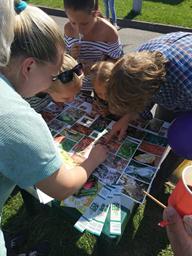 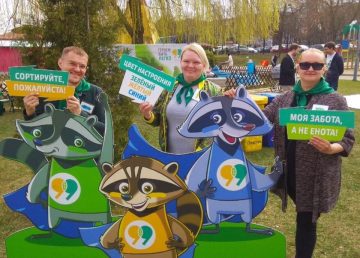 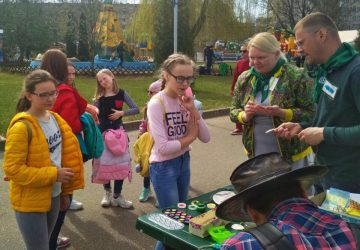 УЧАСТИЕ В ЭКОЛОГО-СОЦИАЛЬНОМ ПРОЕКТЕ 
«НОВАЯ ЖИЗНЬ В ОБМЕН НА КРЫШЕЧКИ»
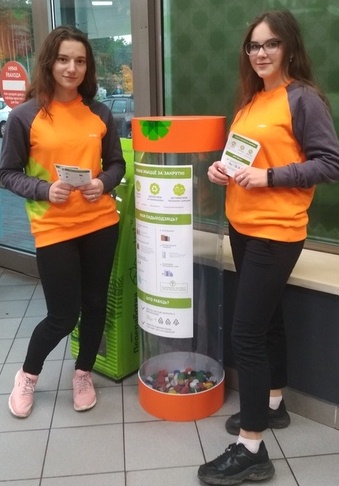 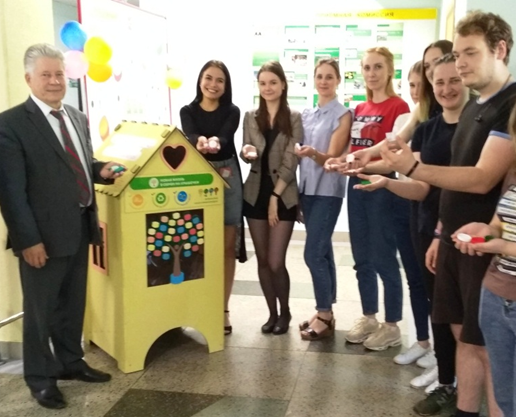 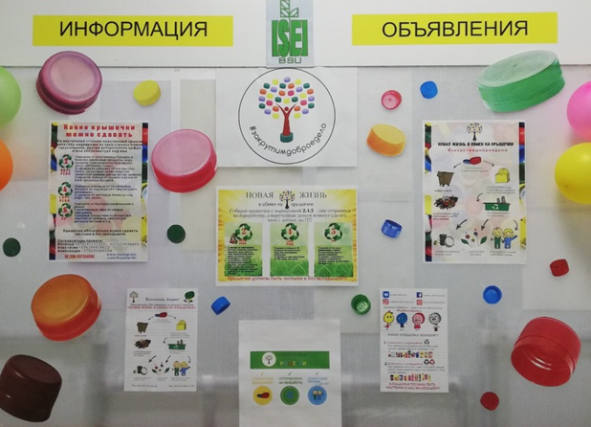 УЧАСТИЕ В РЕАЛИЗАЦИИ ЭКОЛОГО-СОЦИАЛЬНОГО ПРОЕКТА «АЗБУКА ЭКОЛОГИИ»
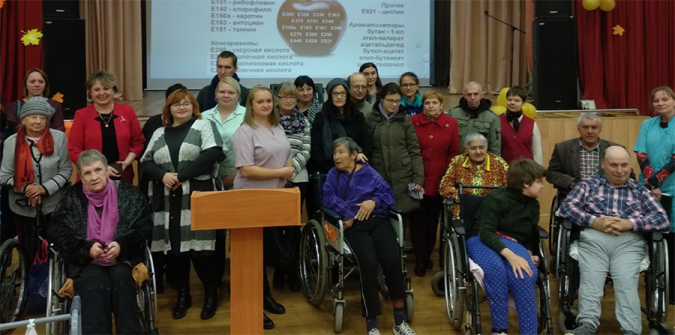 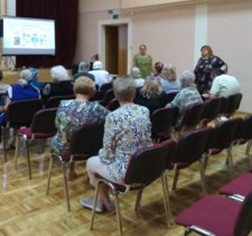